Tumor evolution as integrative systems Biology:Understanding Tumor Progression, Aggressiveness and Fitness
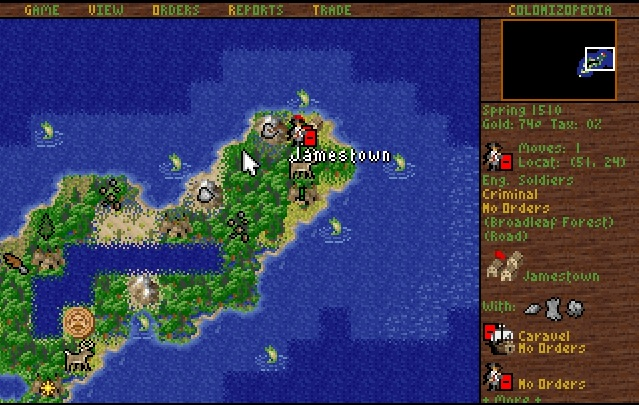 LS - Gpmtg 1/25/17
1
Tumor Evolution with Subclones
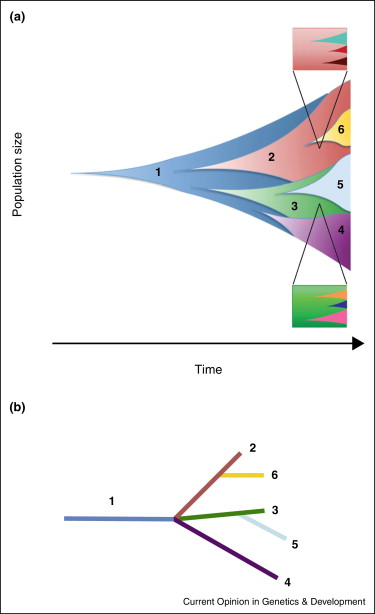 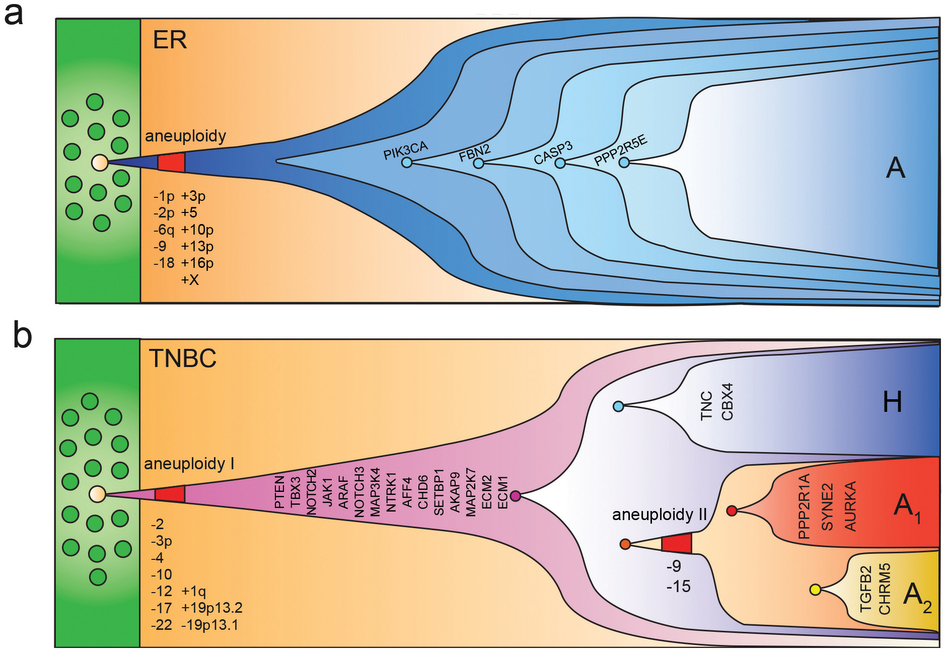 Wang et al, 2014
2
Barber et al, 2015
Tumor Evolution with Subclones
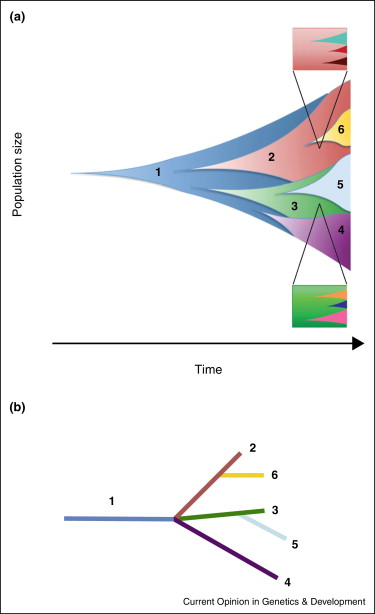 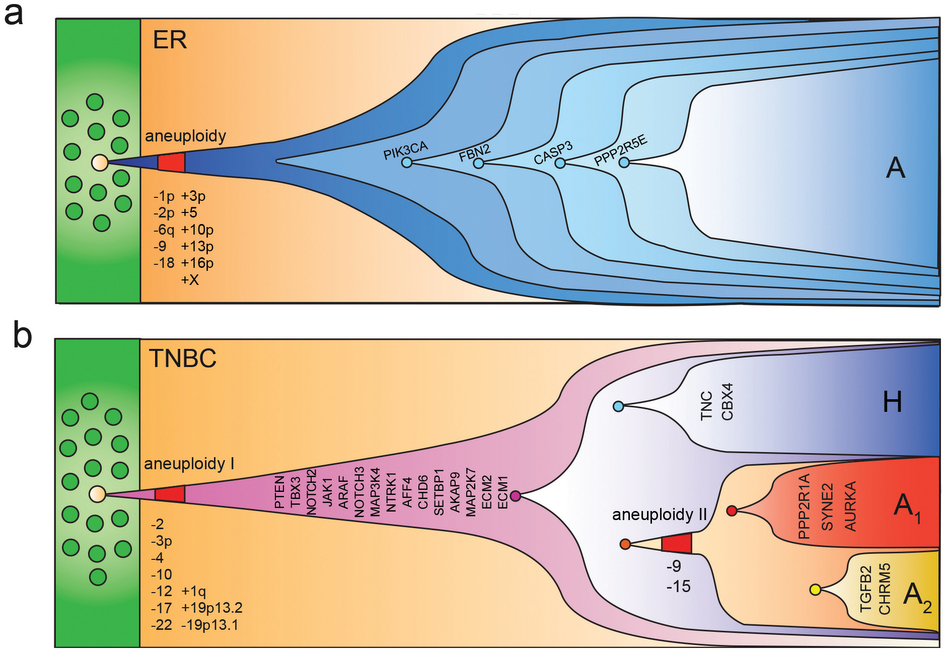 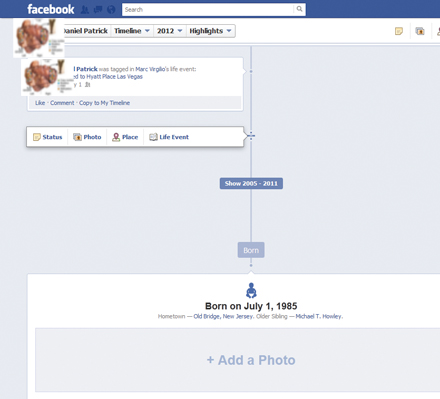 Wang et al, 2014
My first subclone!!
A PIK3CA mutation
TP53 mutation
3
Barber et al, 2015
Tumor evolution as  as integrative systems Biology:Questions that I am interested
Is there a set of genes defining an expressional profile that explains the tumor’s aggressiveness?

How does selection formalize tumor progression (Replication rate, coevolution with immune system, escape mutations etc)

Does Subclone Architecture matter for tumor development?

Can we estimate Subclone fitness with respect to subclone architecture? 

Can we identify fitness and escape mutations? 

Combine these to an integrative biology system
4
Evaluation of Gene expression profiles with regards to somatic evolution
Pipeline - Methodology
Quantile normalization across patients

Regress each gene (and each cancer separately) to identify correlation between gene expression and clinical information

Select top X (x=1000) genes or genes with R2 > Y (y=0.5)

Test for critical profile convergence

Scale and center for PCA

Perform Principal Component Regression with cross validation 
to identify whether critical landscapes converge
6
Individual Gene function
Previously on Breast Cancer from TCGA
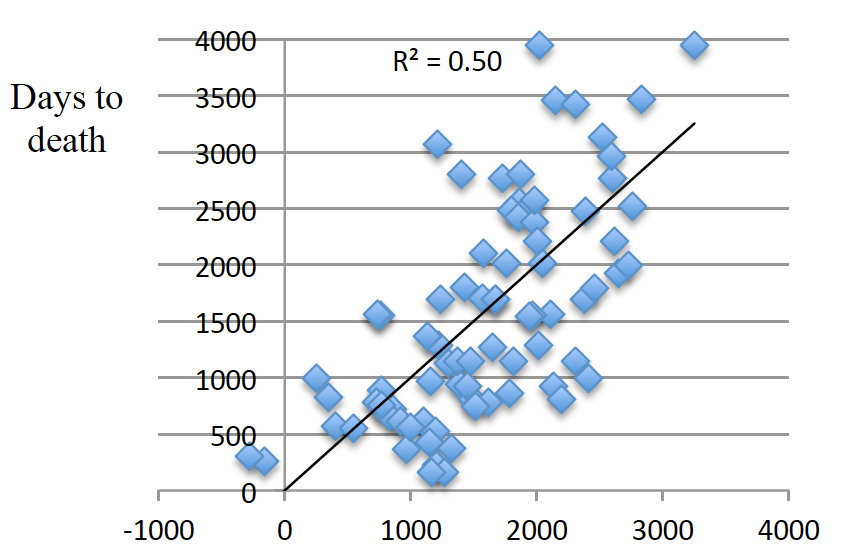 Prediction of DtD
8
Previously on Breast Cancer
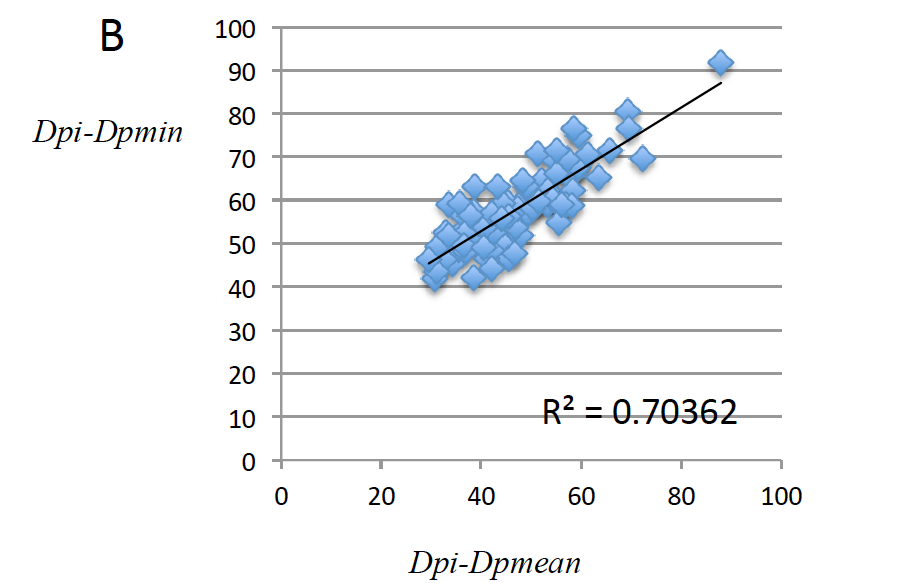 9
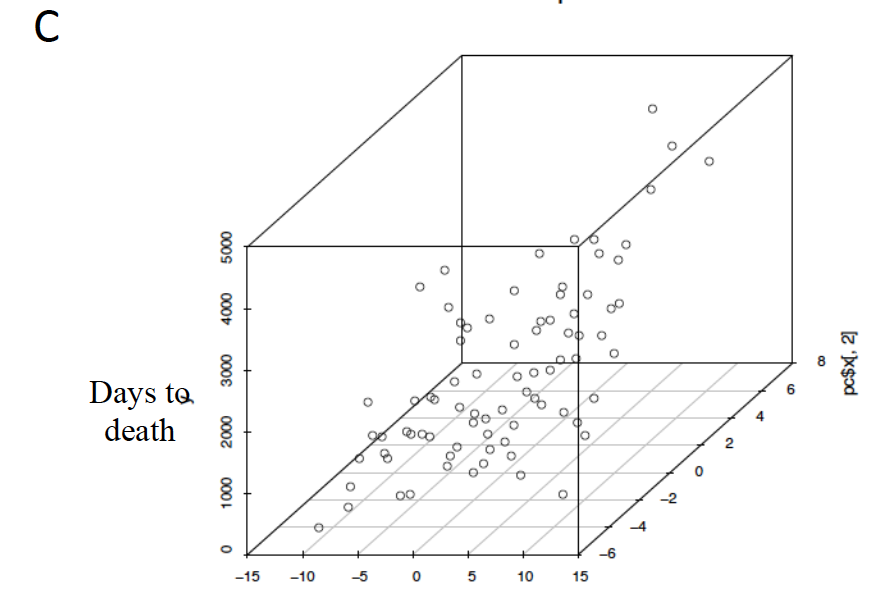 10
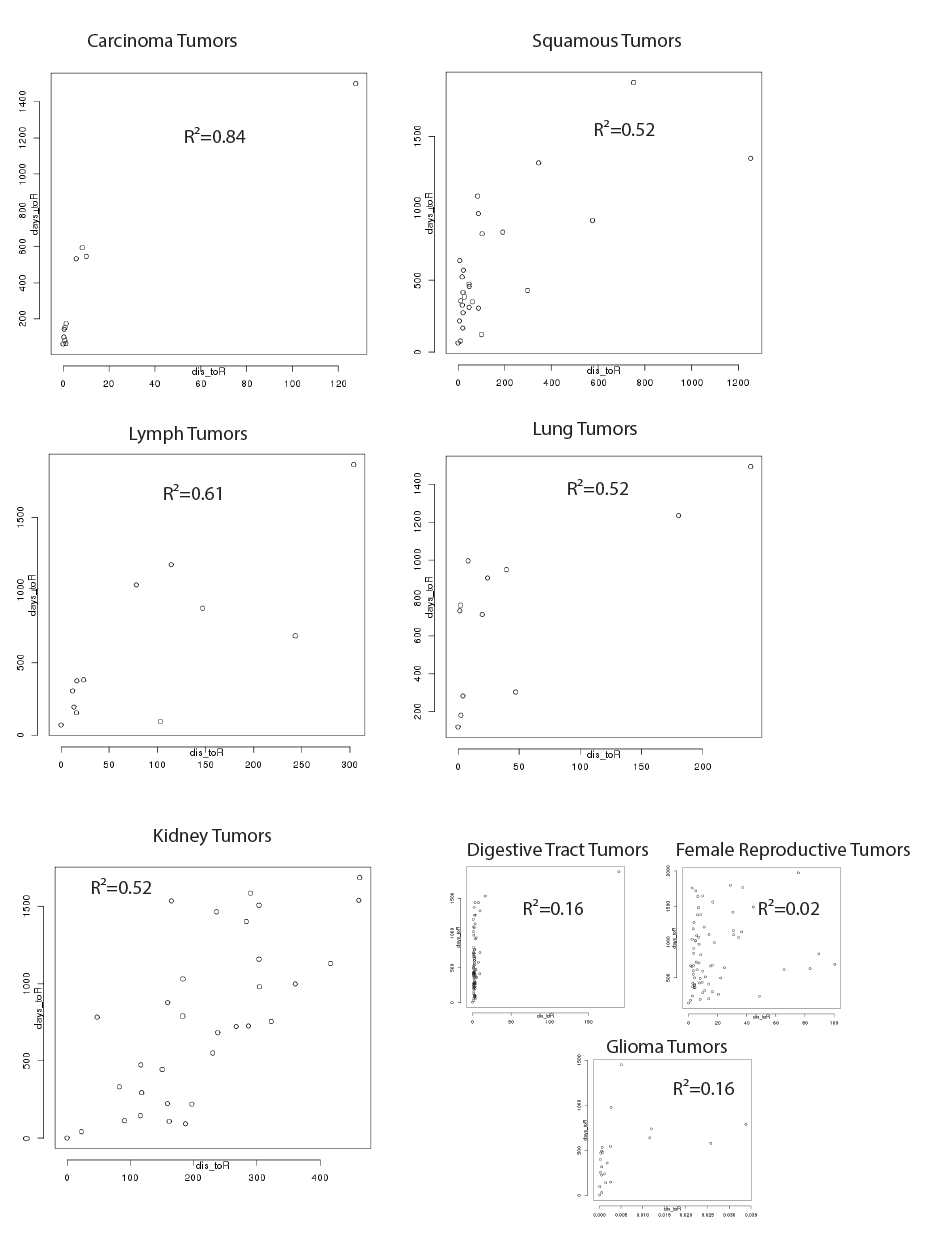 Converging expressional profiles in PCAWG
[Speaker Notes: For each gene, we have performed linear regression between gene expression and number of days to death since sample collection. Then we selected the top 100 genes with highest Pearson values and estimated the geometric distance in R100 for each expressional profile compared to the most aggressive profile (least days to death since sample collection).  
The correlation between the estimated geometric R100 distance for each expressional profile and the days to death (representing profile aggressiveness) is depicted across different tumors.
Carcinoma,  Squamous, Lymph, Lung and Kidney Tumors show high correlation denoting the existence of critical expressional profiles
Similar analysis (not shown here) has been performed showing the predictive values for profile aggressiveness based on each patient’s expressional profile]
Converging expressional profiles
Ovary- AdenoCA R2=0.41
Liver R2=0.39
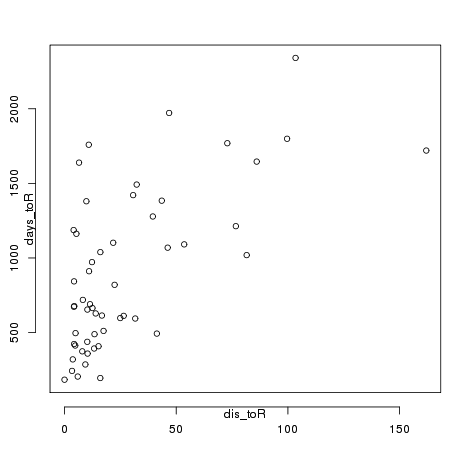 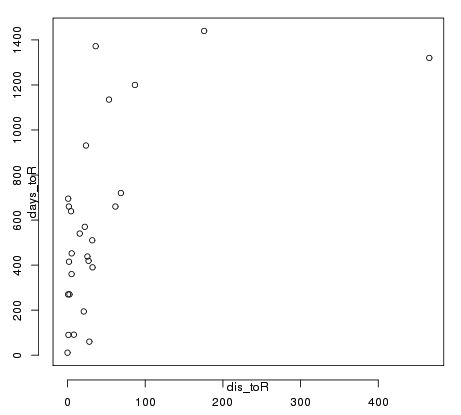 [Speaker Notes: For each gene, we have performed linear regression between gene expression and number of days to death since sample collection. Then we selected the top 100 genes with highest Pearson values and estimated the geometric distance in R100 for each expressional profile compared to the most aggressive profile (least days to death since sample collection).  
The correlation between the estimated geometric R100 distance for each expressional profile and the days to death (representing profile aggressiveness) is depicted across different tumors.
Carcinoma,  Squamous, Lymph, Lung and Kidney Tumors show high correlation denoting the existence of critical expressional profiles
Similar analysis (not shown here) has been performed showing the predictive values for profile aggressiveness based on each patient’s expressional profile]
For different number of Genes
R2
Number of genes used for expressional profile
[Speaker Notes: For each gene, we have performed linear regression between gene expression and number of days to death since sample collection. Then we selected the top 100 genes with highest Pearson values and estimated the geometric distance in R100 for each expressional profile compared to the most aggressive profile (least days to death since sample collection).  
The correlation between the estimated geometric R100 distance for each expressional profile and the days to death (representing profile aggressiveness) is depicted across different tumors.
Carcinoma,  Squamous, Lymph, Lung and Kidney Tumors show high correlation denoting the existence of critical expressional profiles
Similar analysis (not shown here) has been performed showing the predictive values for profile aggressiveness based on each patient’s expressional profile]
Same for meta-cohort:Some have higher predictability
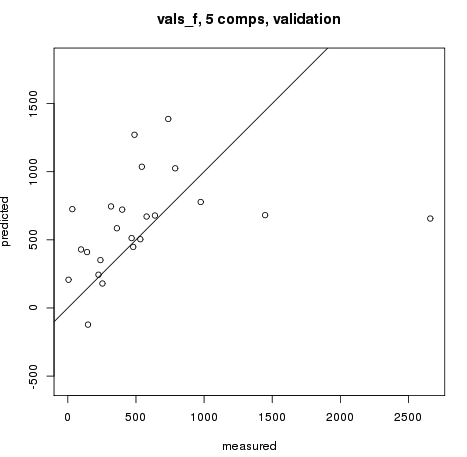 Glioma 5 pr.cmp.
Predicted
Measured
gencode::MTND5P31::tc_ENSG00000227841.1	0.8190408	+	192.6832 186409.6	y~poly(x,1)
mitranscriptome::G011508::tc_G011508	0.8164425	+	192.0778 146289.5	y~poly(x,1)
gencode::RN7SL71P::tc_ENSG00000264205.1	0.805809	+	258.4896 7980.01	y~poly(x,1)
gencode::RP11-3N2.8::tc_ENSG00000227035.1	0.8035907	+	318.9328 81400.62	y~poly(x,1)
gencode::snoU13::tc_ENSG00000238940.1	0.7947177	+	386.5101 9677.986	y~poly(x,1)
14
Frequency variations in E miner
Are driver genes selected?
Are cancer mutations born equal?
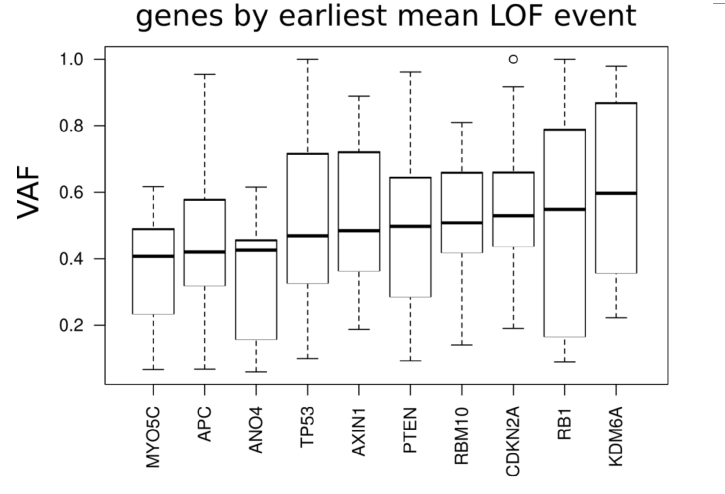 Courtesy of Patrick
16
We are very confident that driver genes get higher variant allele frequency
Vogelstein's 125 driver genes
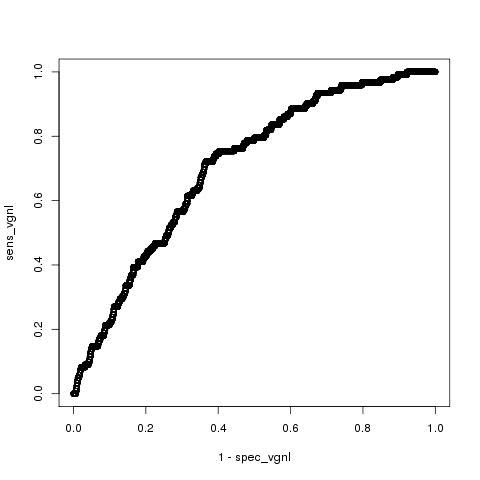 "sens" = sensitivity
"spec"=specificity
"vg" =  for finding vogelstein's 125 driver genes
"nl" = "no laplace"
17
Magic Bins Pipeline
Subclonal or Frequency Bin Assignement
VAF for each patient
Funseq score
Signatures
Gene Regions
Aloft Score
Modules
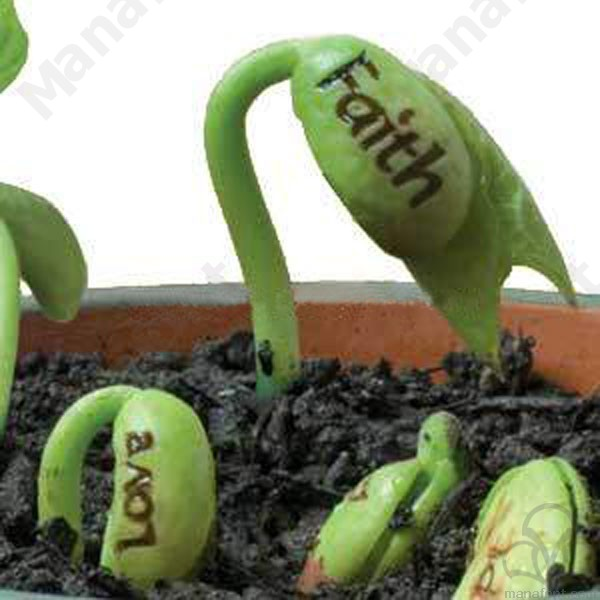 Evaluate differences between Subclones, patients, cancers
18
Magic Bins
Mutations of High vs Low Frequency
Divide mutations into 3 groups based on Frequency
Compare Group 1 (Highest Freq) to Group 2 (Lowest Frequency)
Mutations of Early vs Late Clones
Parse the clonal tree
Compare Parent to Children mutations
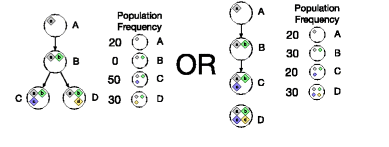 A vs (C & D)
A vs D
19
LOF mutations are enriched in early subclones and bins with higher frequency mutations
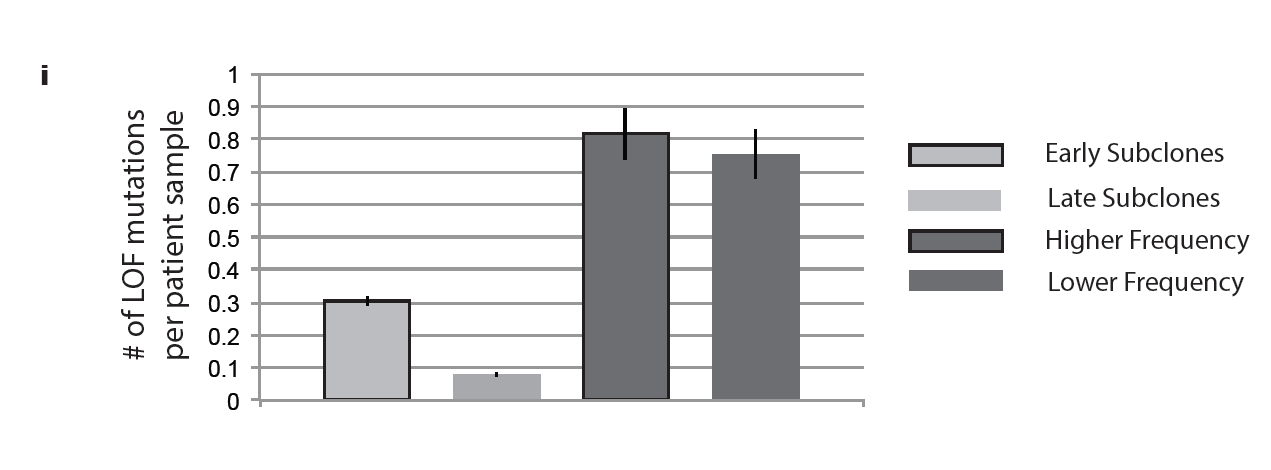 [Speaker Notes: LOF mutations are not just functional impact mutations. It’s gene loss mutations. 
A Pancancer LOF mutation shows enrichment in early/dominant Subclones 
Similarly there is enrichment in bins with higher frequency]
Average number of LOF mutations in early vs late Subclones
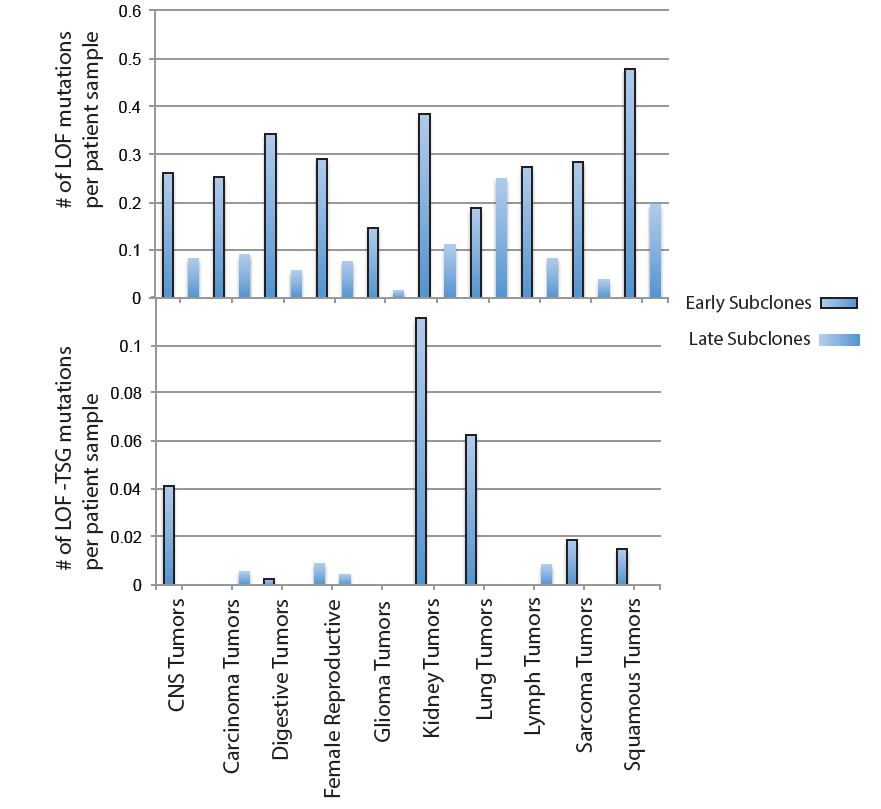 [Speaker Notes: Relative prevalence of LOF mutations across different meta-cohort tumor types
We expect: a) either higher fitness for each cell and therefore in higher prevalence or b)  lower fitness and lower prevalence
Tumor Suppressor gene LOF should -by definition- provide a higher fitness for tumor cells and therefore exist in higher than expected prevalence]
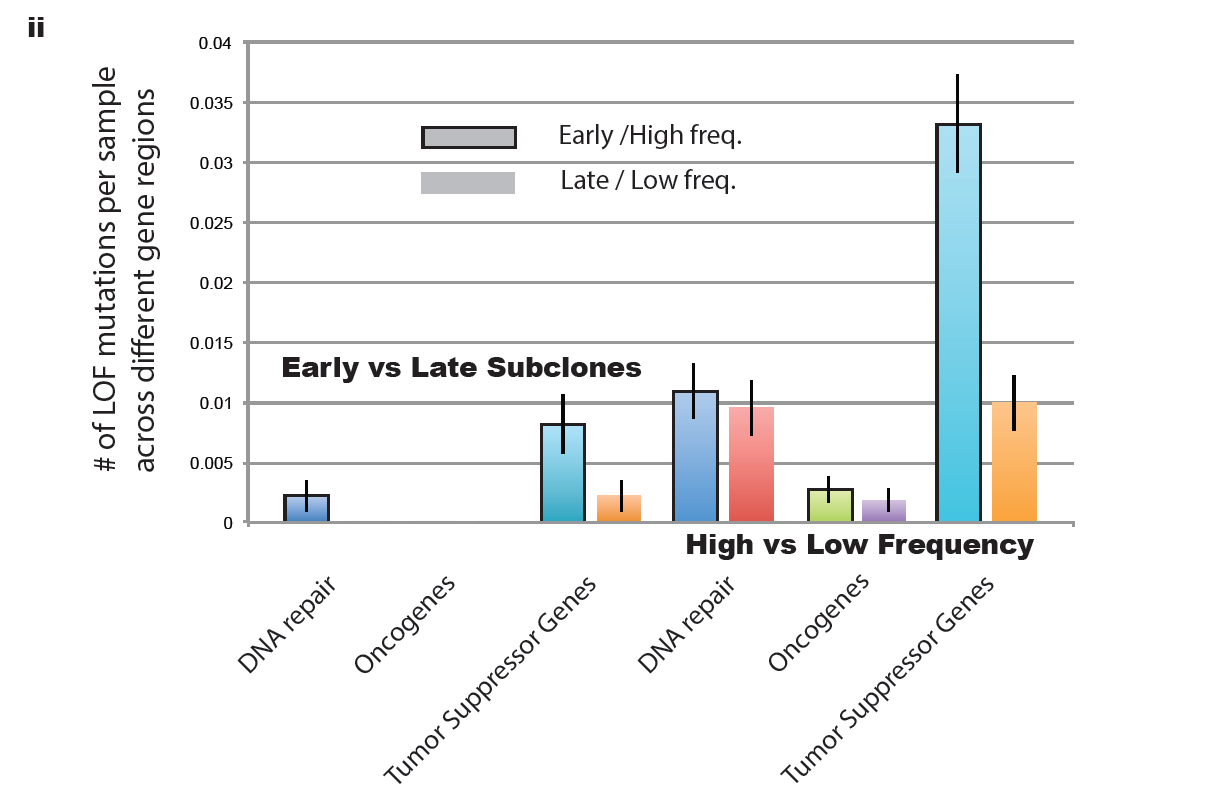 [Speaker Notes: in i)  early vs late subclones and ii) High vs Low frequency analysis, as expected:
TSG are enriched in early subclones and high frequency bins
Oncogenes are depleted in all categoriies]
Subclonal Functional Enrichment
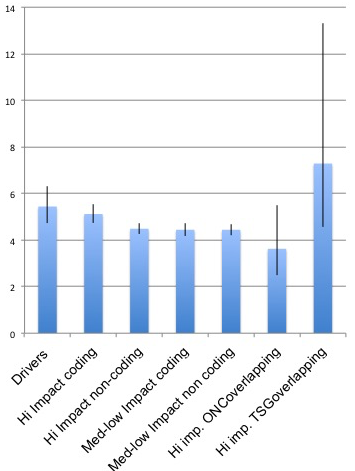 23
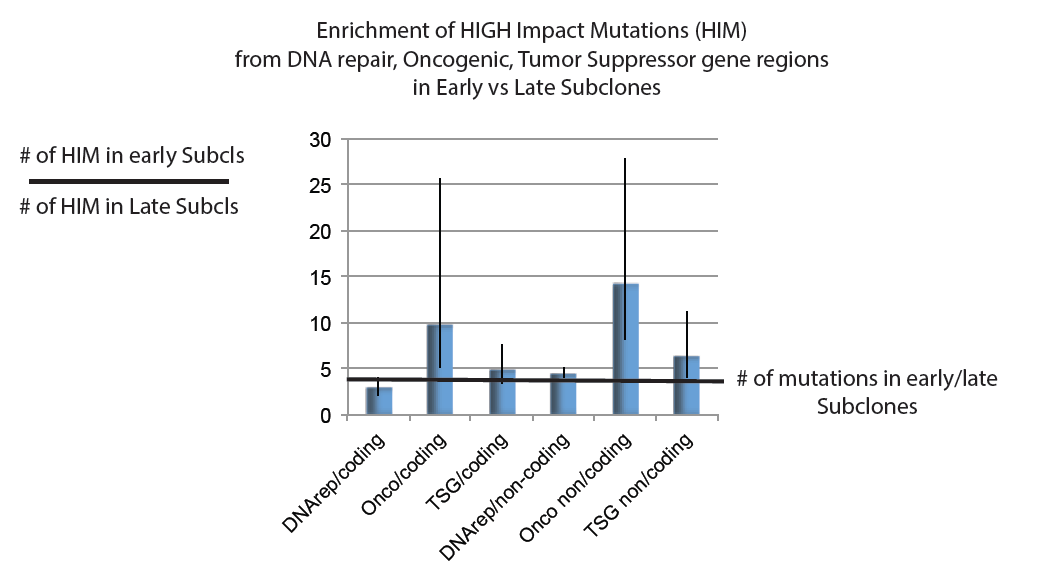 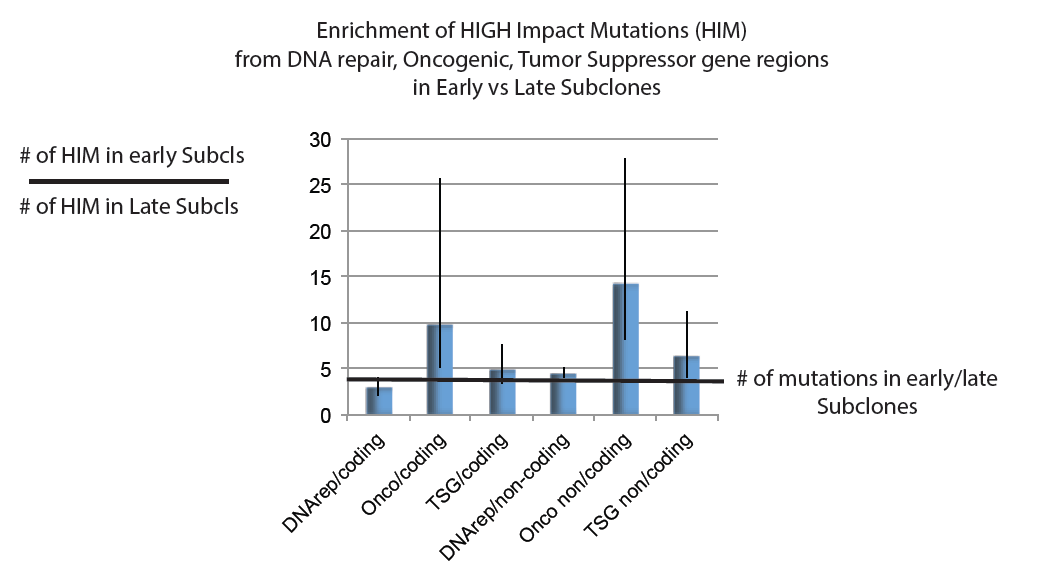 24
Signature Changes
25
Part I: Signatures between groups
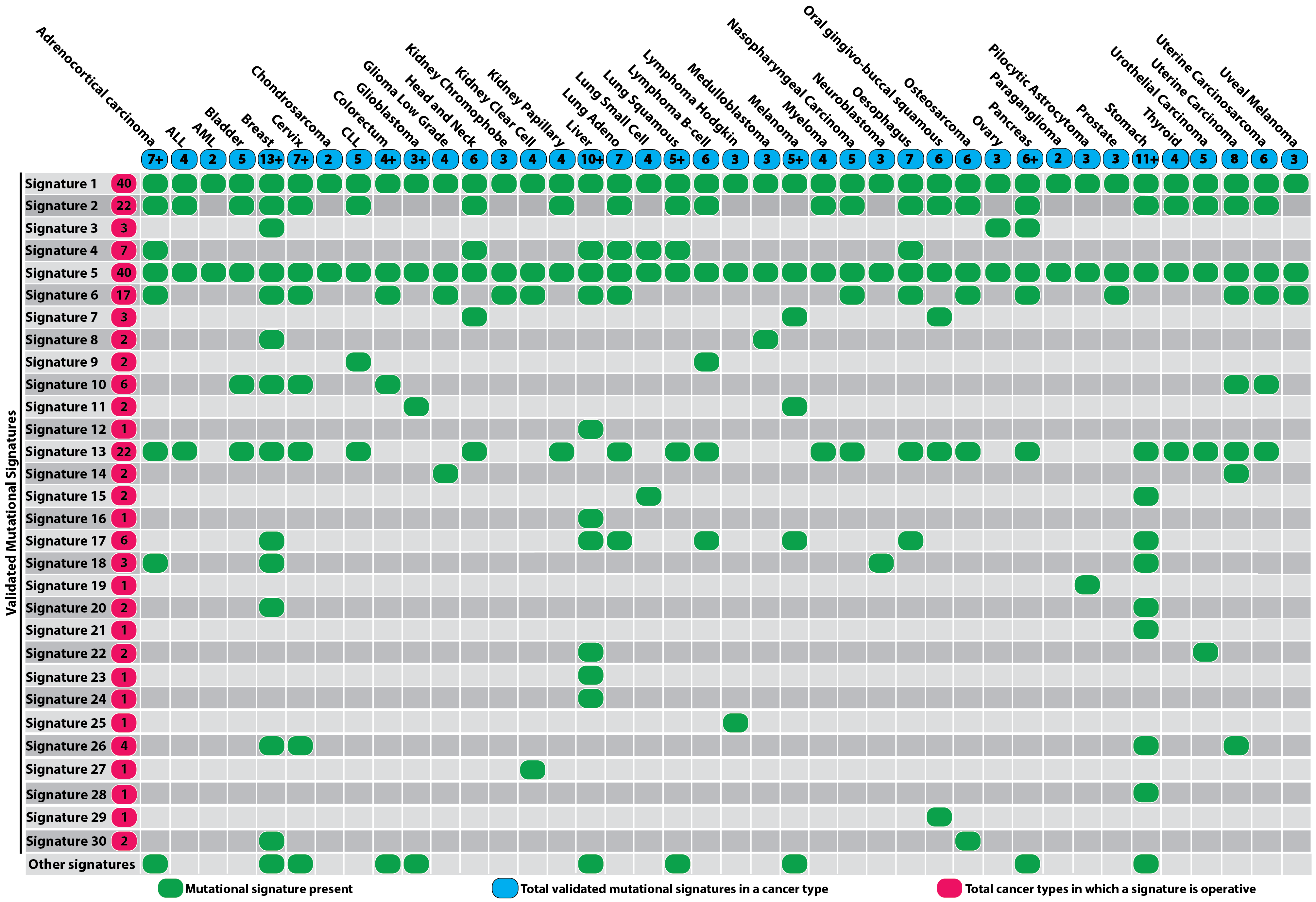 26
Signature probabilities
27
Solving a regression problem with constraints
Solve with Quadratic programming where A>=0, B=0 AND A1+A2+…A30=1
28
With package QuadProg in R
Patient  007aab66-2f07-459d-8952-3041d6ea24a8_sigs
Clone 2
Clone 1
29
Basically compare any two groups of mutations A vs B
Deconvolute both groups as a mix of 30 signatures

Regress the mutational probabilities of group B into group’s A signatures (obtain R and p values)

Measure the change in entropy for signature prevalence
30
Quantitative Changes in Signature proportion in Early vs Late Subclones
Change in Signature Entropy ~ δSΕ = |SEEarly| - |SELate|)
[Speaker Notes: Values of change in entropy closer to 1 signify higher Entropy in early signatures (Fewer of higher prevalence). Negative values signify higher entropy for late signatures .Closer to 0 Signify no change in signature proportions. 
Female Reproductive, Lymph and CNS tumors show the most conservative nature, remaining mostly unchanged.
Sarcoma and Glioma show fewer and more dominant signatures in early/dominant subclones
Kidney, Lymph, Squamous and Digestive tumors show fewer signatures in later subclones]
Pancancer Subclonal Signature comparison
Subclonal Signature comparison Across Cancer types
R2
Mutational impact on r (P. correlation) and δE Patient: 1f8d8720-30ca-4057-90f7-a34b8383eafe
Correlation:
BinX vs BinX-1
Mut Freq
Mut dE:
BinX vs BinX-1
Ordered mutations based on Mut Freq
T (now) <- T0
34
Clonal Fitness
35
Calling Subclones
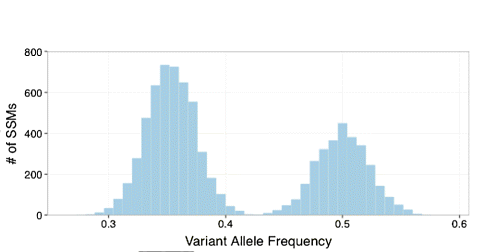 36
Identifying Variant allele frequency Fr(T) in a simple population growth model
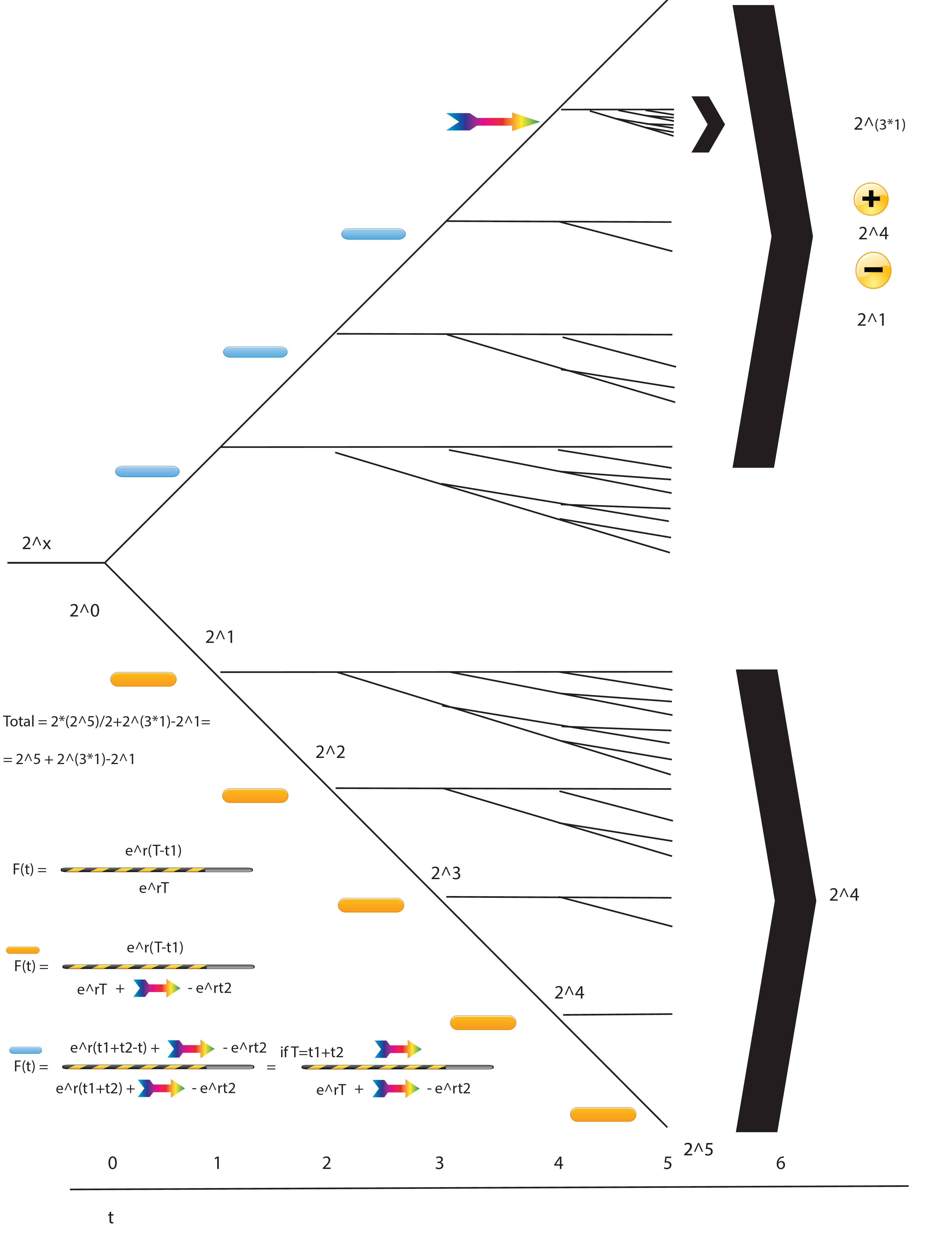 37
Green mutations with lower Freq
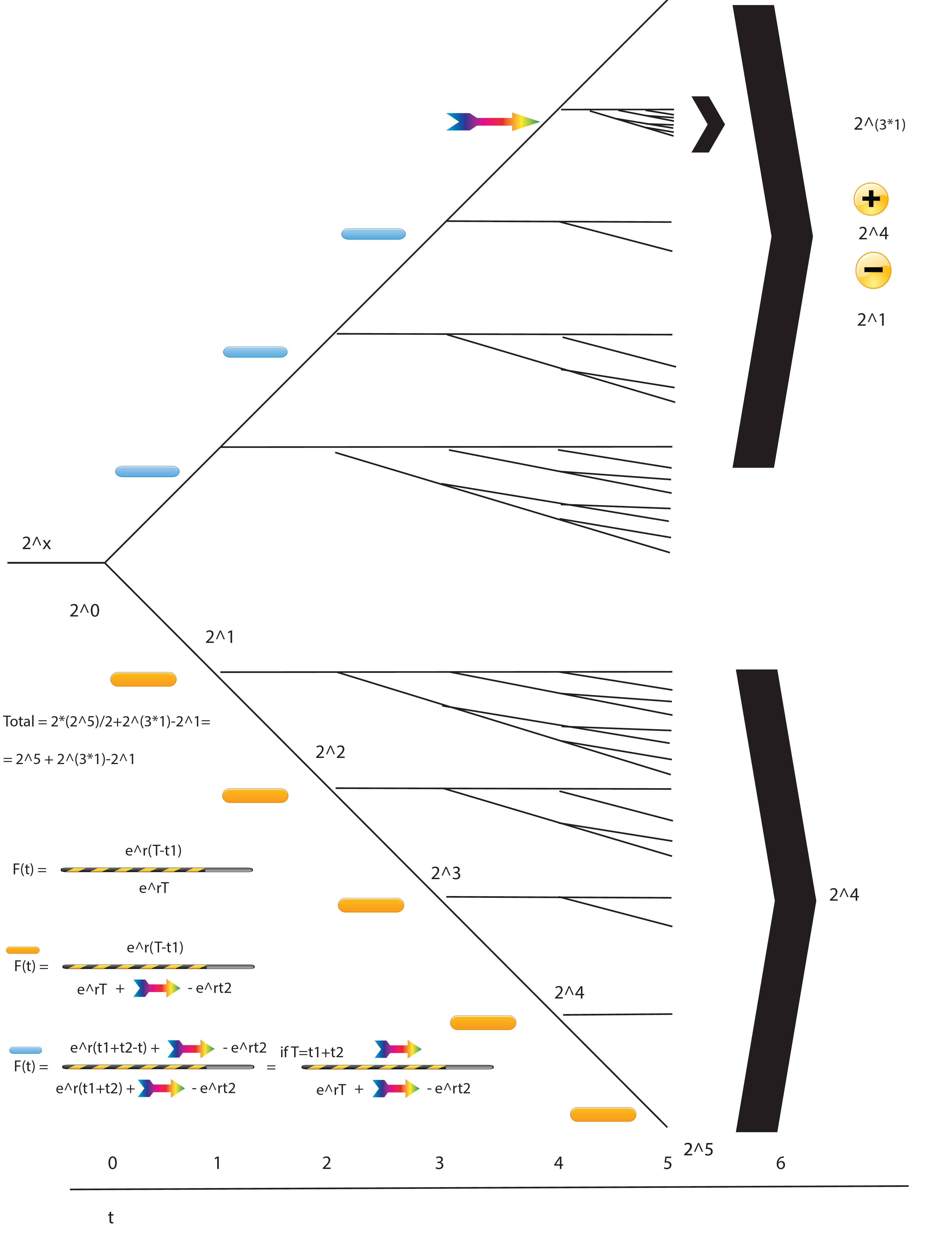 38
T=t1+t2, t1 the moment of driver mutation
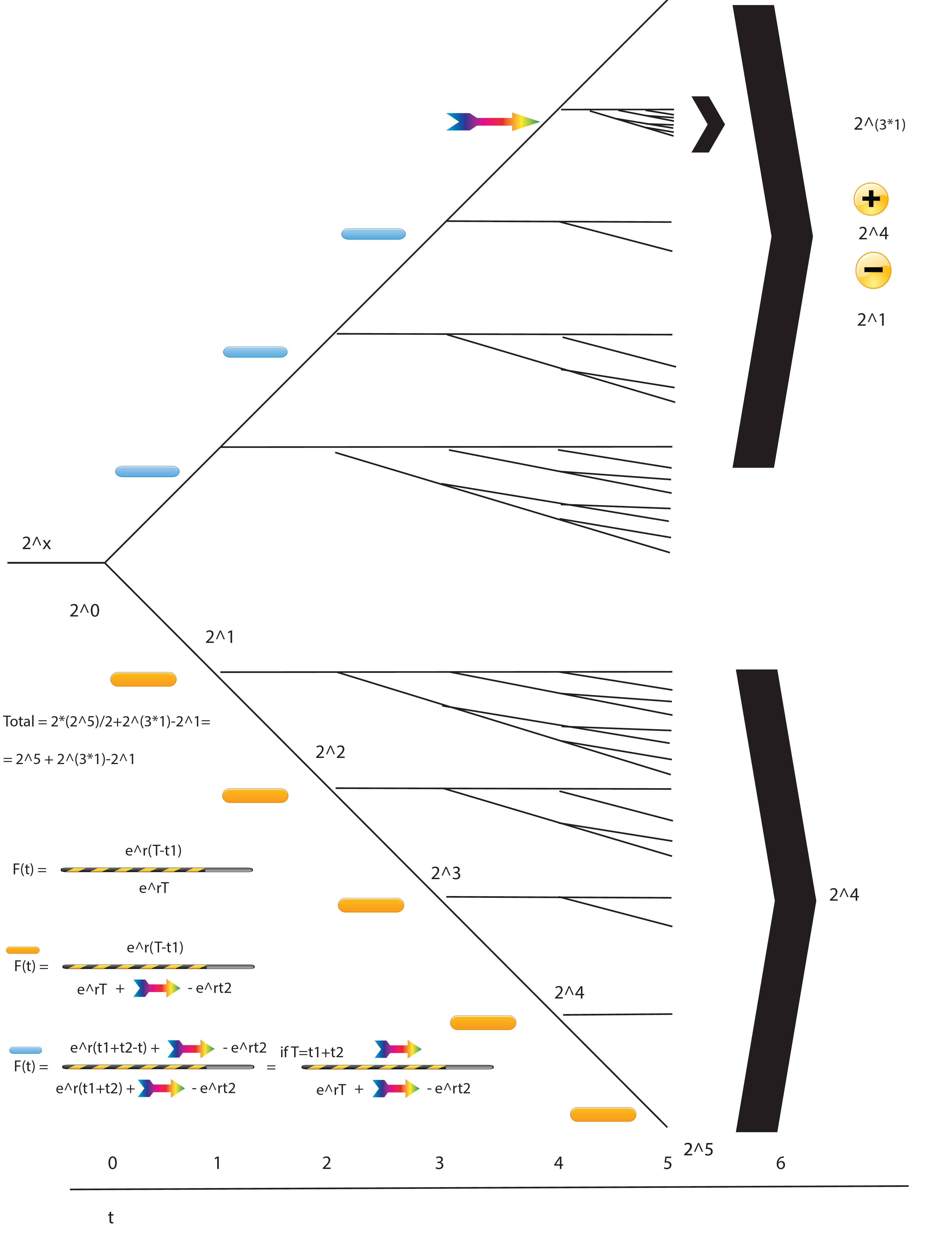 39
Hitchhiked mutations with higher Freq
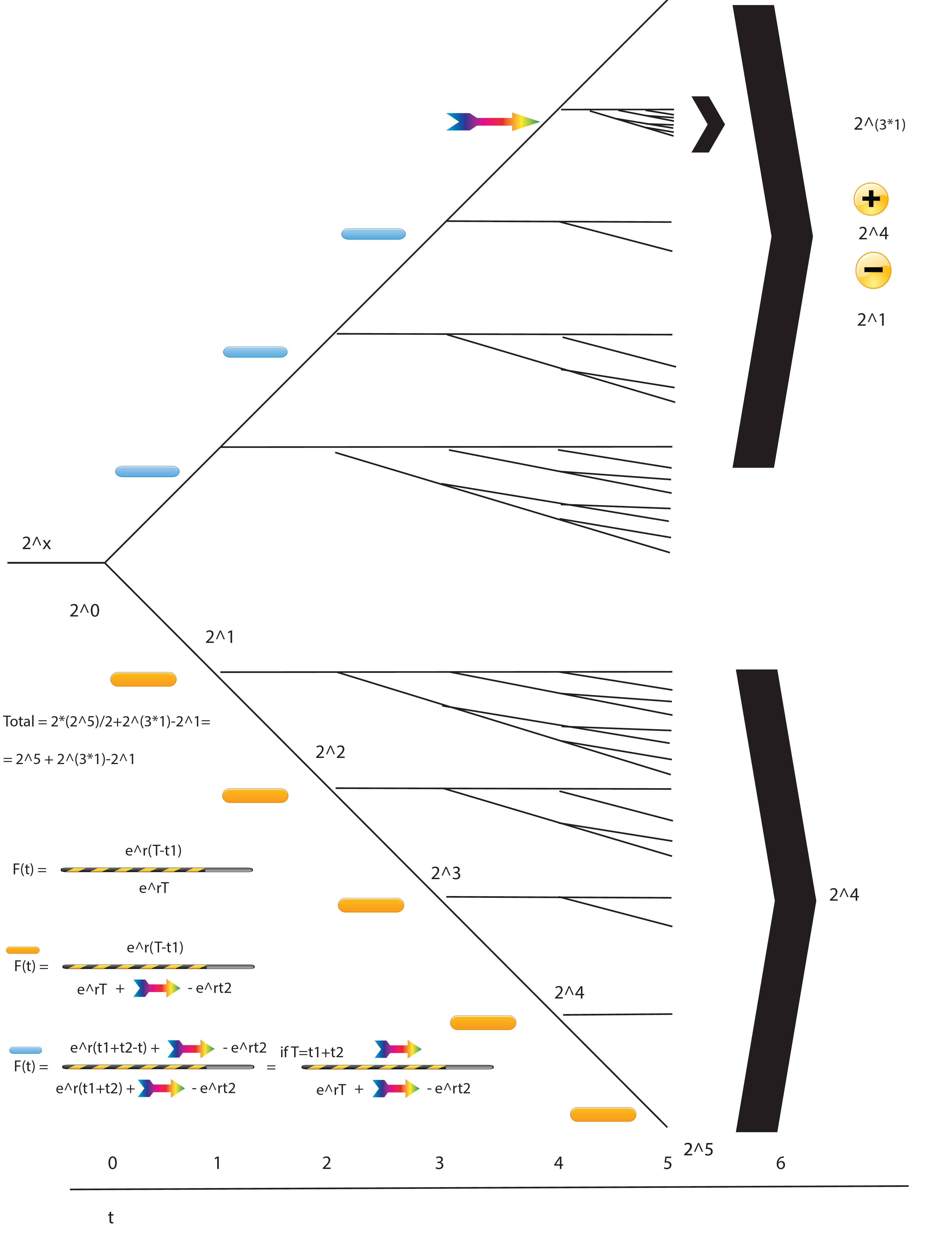 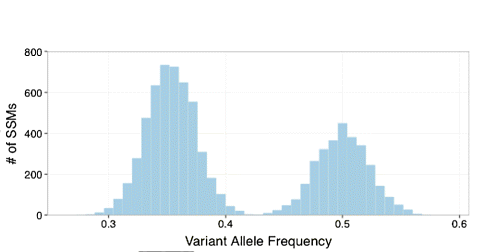 40
Calling Subclones
Early Hitchhiked Mutations with Fitness r
New Fitness Mutations (NFM)
    with fitness K*r
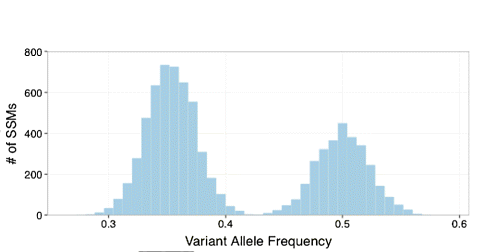 0.6
0.2
0.4
Mutations with fitness r
Dominant or early Subclone
41
Sampling ‘r’ from hitchhiking freqs
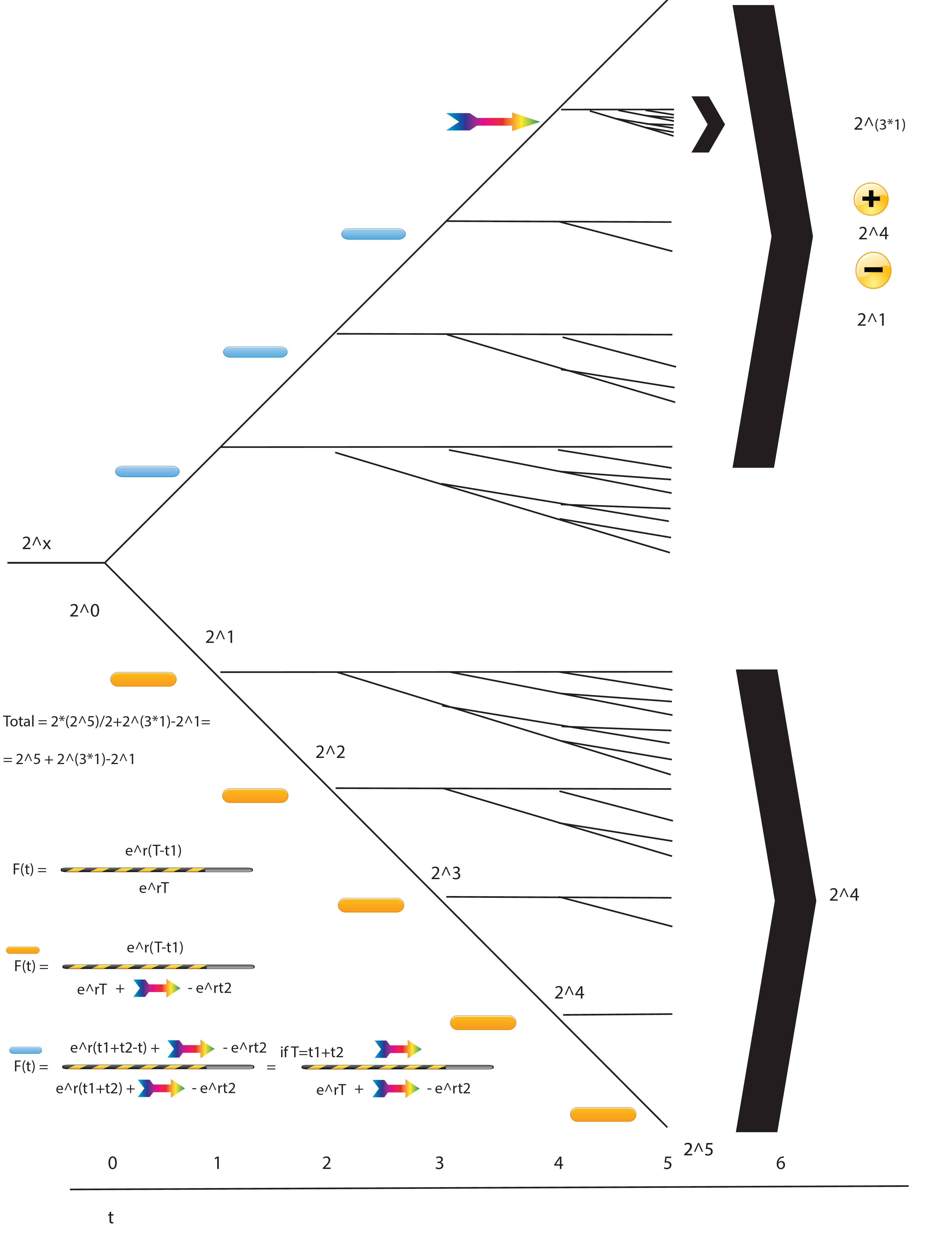 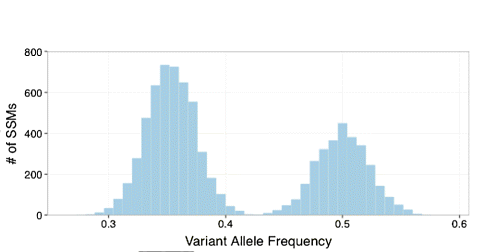 42
Identifying the fitness mutation
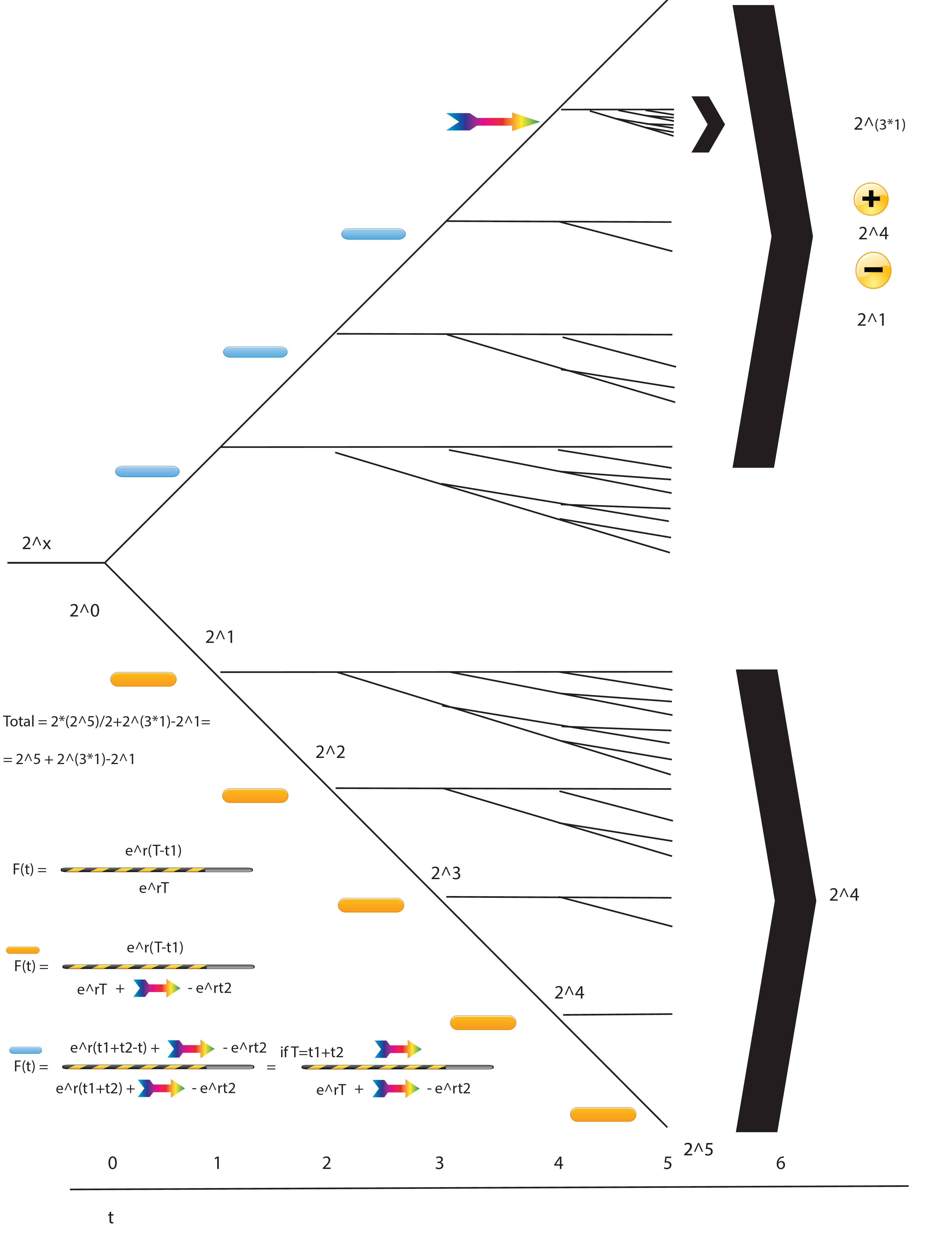 Out of 1987 simulations

TPs:1983
FPs:850 
TPrate(Sensitivity):0.998
FPrate(per simulation):0.572
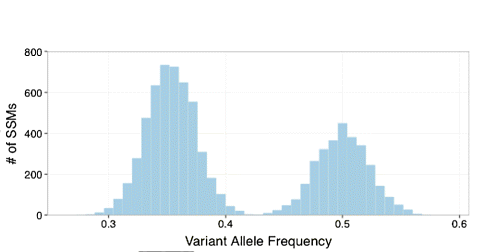 43
Different ways of estimating fitness effect k
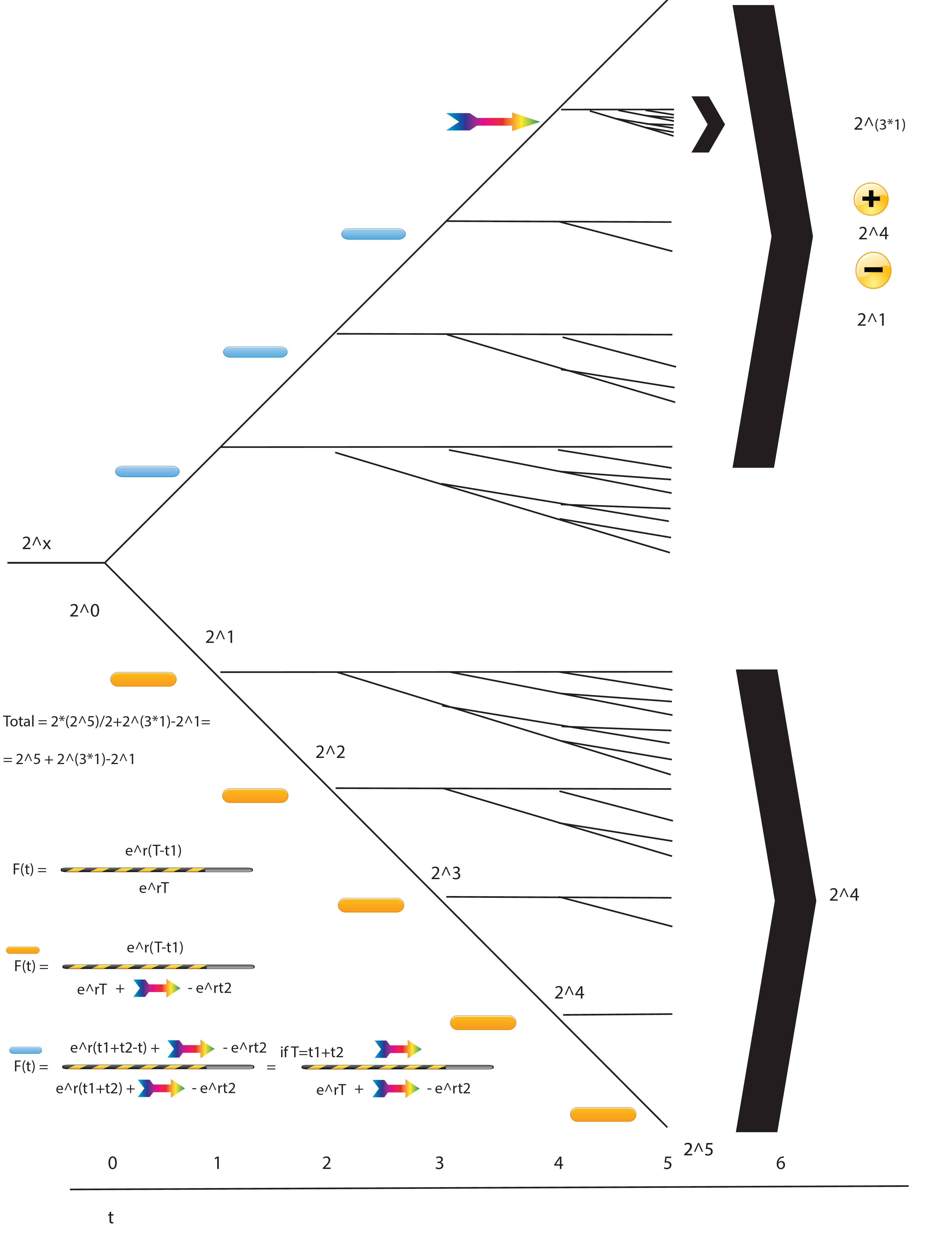 By calculating ‘r’ from hitchhike mutations
(total or local)

By optimizing the algorithm statistically to stop at best k 
(So far the most stable to errors)

C) By sampling k from well optimized ‘r’s 
(Bayesian approach, obtain ‘k’ probability)
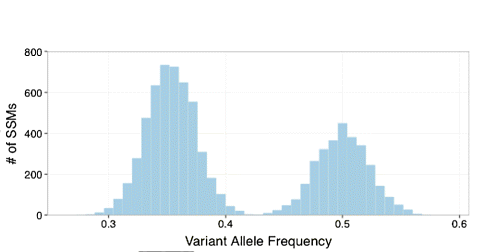 44
Estimating K from simulations
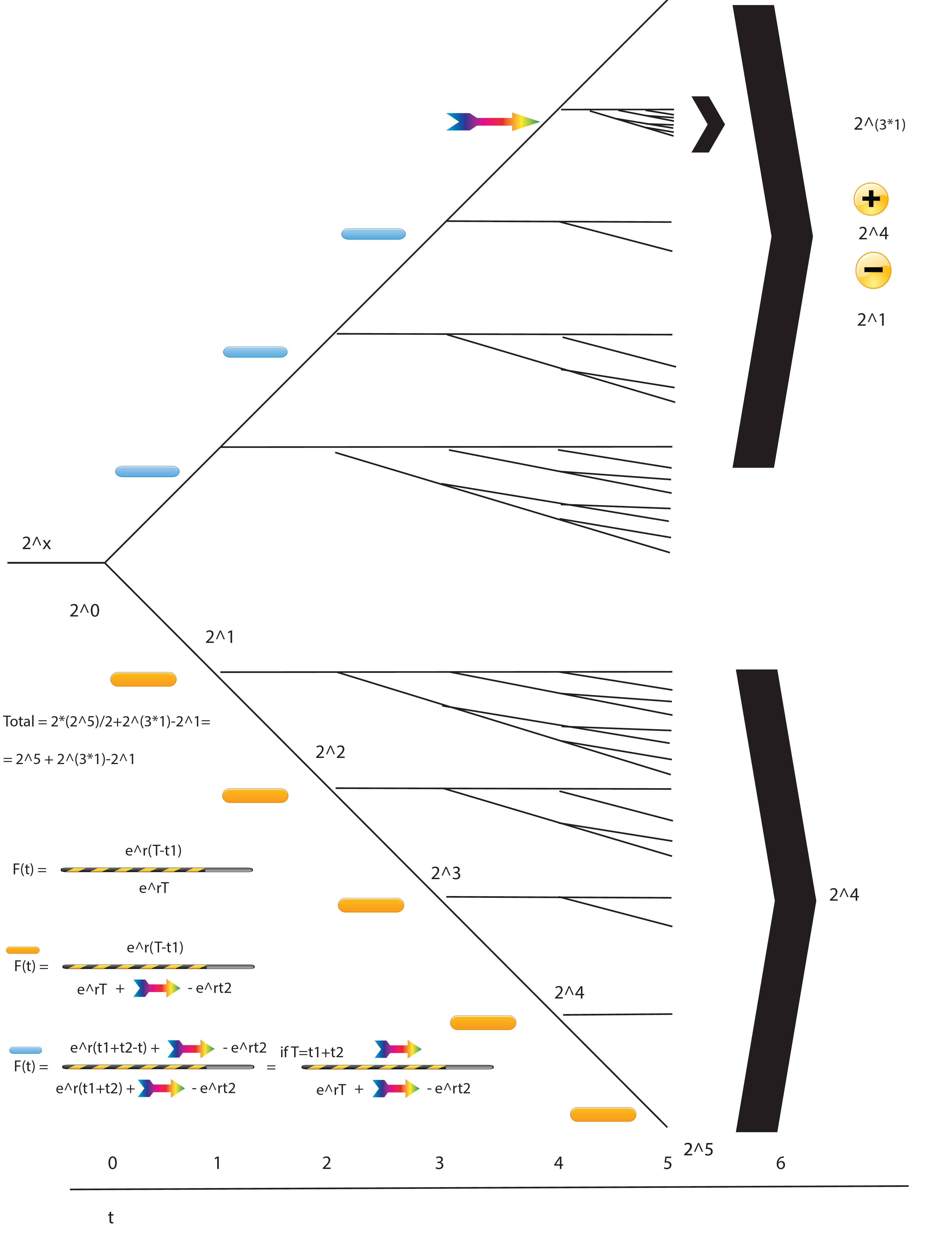 By calculating ‘r’ from hitchhike mutations

By optimizing the algorithm statistically to stop at best k 
(So far the most stable to errors)

C) By sampling k that for well optimized ‘r’s 
(Bayesian approach, obtain ‘k’ probability)
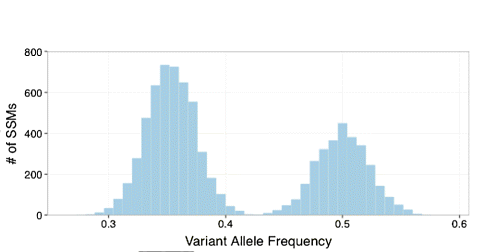 (Should have used a Poisson distribution)
45
To do list
Required imminent action: 
Estimate K for Pcawg subclones (in progress)
Identify fitness mutations within range
Identify factors that influence Critical expressional landscapes (PPI, TFs, Pho, Regulatory networks, In progress)
Potentially associate fitness effects with clinical data
Near action:
Use Integrative approach (Mutation –region/impact-, Signature change, network impact) to re(de)fine fitness mutations
Include and compare more models (linear, exponential, logistic)
Ultimate action 
Model the coevolution between tumor progression and immune system
46
Thank you!
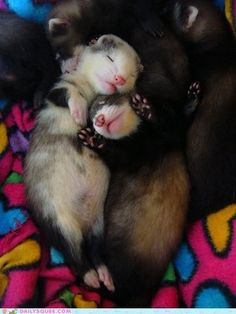 Mark
Will
The Variation team
Joel and Jing
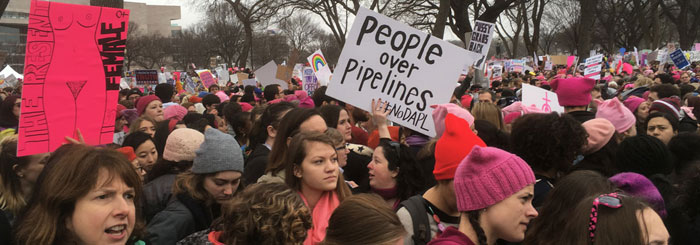 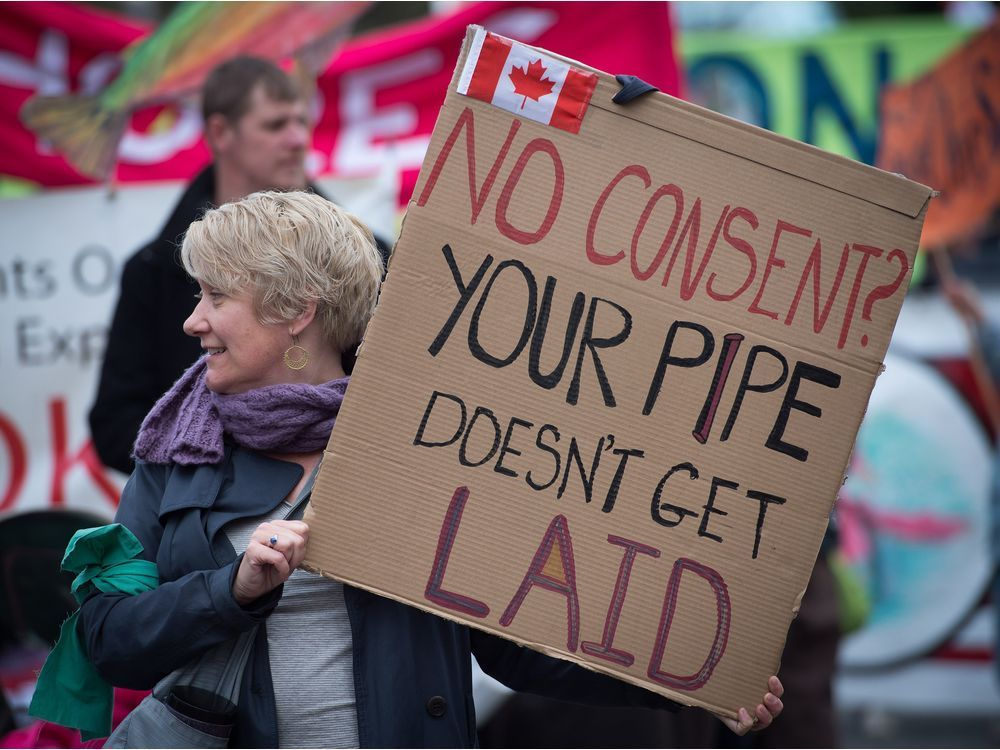 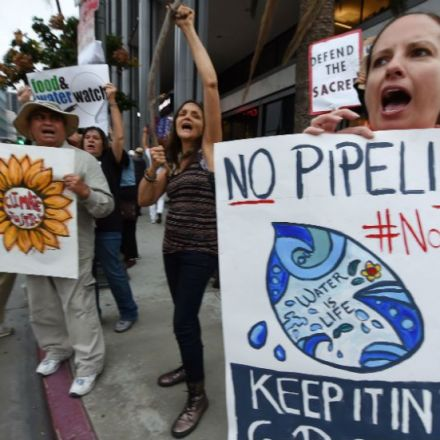 47